স্বাগতম
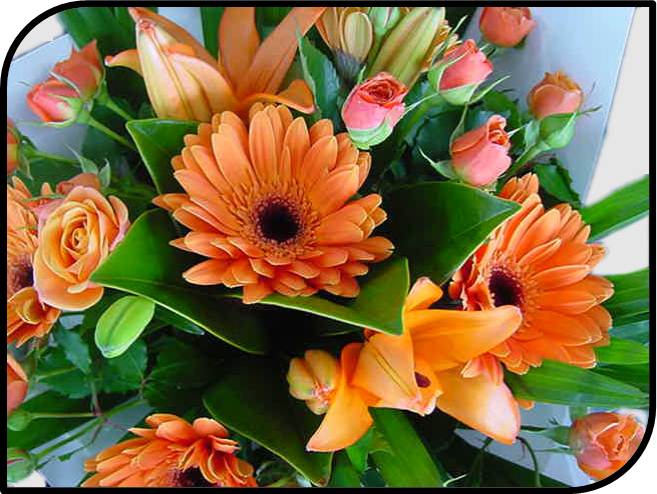 [Speaker Notes: এই স্লাইডটি দেখিয়ে শুভেচ্ছা বিনিময় করতে হবে।]
পাঠ পরিচিতি 
শ্রেণি: ৬ষ্ঠ 
বিষয়ঃ তথ্য ও যোগাযোগ প্রযুক্তি 
অধ্যায়: ১ম
পাঠ: ২
সময়: ৪5 মিনিট      
তারিখঃ১4/০৩/২০২০ইং
শিক্ষক পরিচিতি 



মোঃনাসির উদ্দিন
সহকারী শিক্ষক (আই.সি.টি) 
ফুলবাড়ী আবেদীয়া দাখিল মাদরাসা
ফুলবাড়ী,কুড়িগ্রাম।
Mobile: 01719248498
E-maeil no- nashiruddintqi2@gmail.com
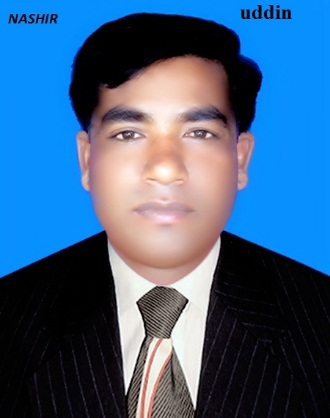 এসো নিচের ভিডিওটি দেখি  এবং বৃদ্ধলোকটি কী করছে তা বলি।
[Speaker Notes: বৃদ্ধলোকটি তার ছেলের কাছে ই-মেইল করছে। এই ভিডিওটির মাধ্যমে শিক্ষার্থীরা তথ্যপ্রযুক্তি সম্পর্কে জানতে আগ্রহ প্রকাশ করবে।]
তথ্য ও যোগাযোগ প্রযুক্তির ধারণা
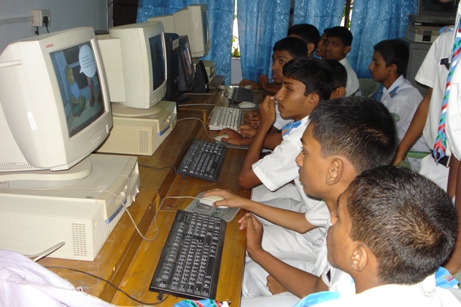 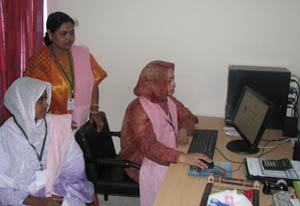 কম্পিউটার ব্যবহার করে 
ই-মেইল পাঠাচ্ছে।
শিশুরা কম্পিউটার ব্যবহার করছে।
[Speaker Notes: ছবিগুলো দেখিয়ে কী কী কাজ করা হচ্ছে এমন প্রশ্ন করতে হবে। এই প্রশ্নের মাধ্যমেই পাঠের নাম বের হয়ে আসবে।]
শিখনফল
১। গ্লোবাল ভিলেজ কাকে বলে তা বলতে পারবে ।
২। প্রযুক্তি সম্পর্কে বর্ণনা করতে পারবে।
৩। ডিজিটাল ইলেক্ট্রনিক্সের গুরুত্ব বর্ণনা করতে পারবে। 
৪। ভালো প্রযুক্তি ও বিপজ্জনক প্রযুক্তি চিহ্নিত করতে পারবে।
[Speaker Notes: শিক্ষককে খেয়াল রাখতে হবে যাতে করে পাঠ শেষে শিক্ষার্থীরা শিখনফল অর্জন করতে পারে। তাই শিক্ষনফল জরুরী।]
এসো নিচের ছবিগুলো লক্ষ করি
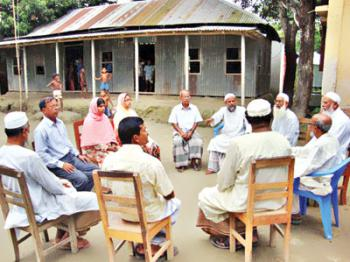 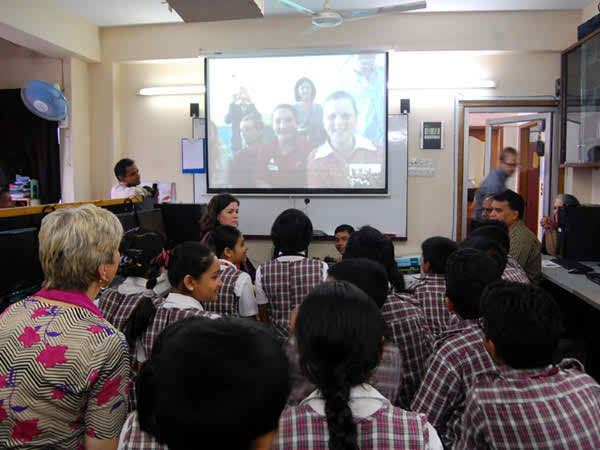 গ্রামের মানুষের যোগাযোগ
ভিডিও কলের মাধ্যমে যোগাযোগ
[Speaker Notes: এই স্লাইড থেকে উপস্থাপনা শুরু হবে। গ্রামের মানুষ গ্রামে বসে একে অপরের সাথে কথা-বার্তা বলতেন বর্তমানে এক জায়গায় বসে ভিডিও কলের মাধ্যমে সমগ্র পৃথিবীর মানুষের সাথে যোগাযোগ করতে পারছে।]
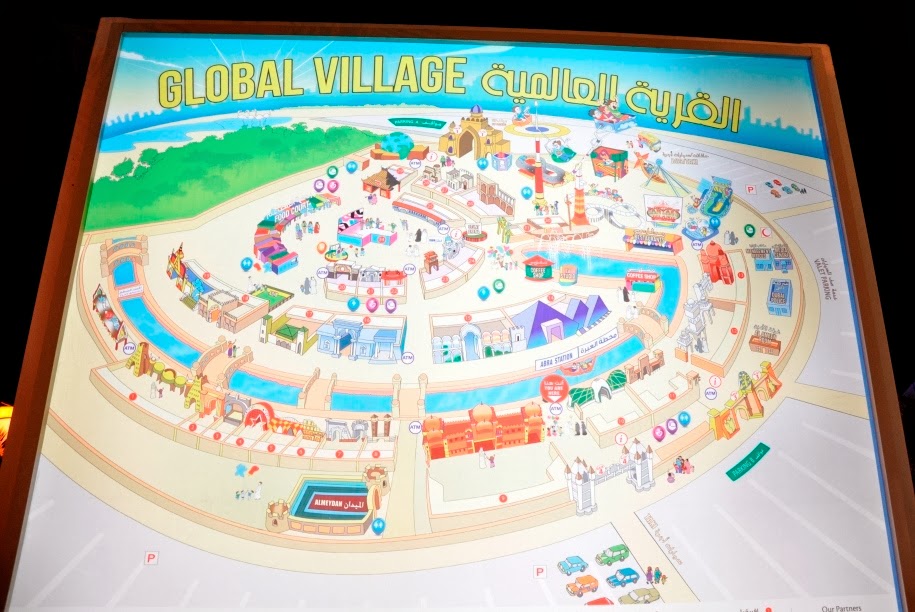 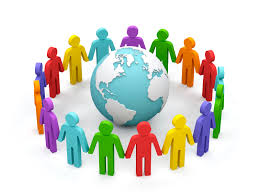 গ্লোবাল ভিলেজ
পুরো পৃথিবী যেন একটি গ্রামে পরিণত হয়েছে।
[Speaker Notes: তথ্য ও যোগাযোগ প্রযুক্তির ব্যবহারের ফলে সমগ্র পৃথিবী একটি বৈশ্বিক গ্রামে পরিণত হয়েছ।]
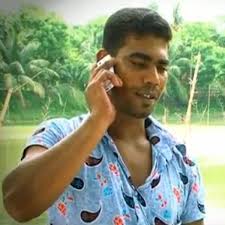 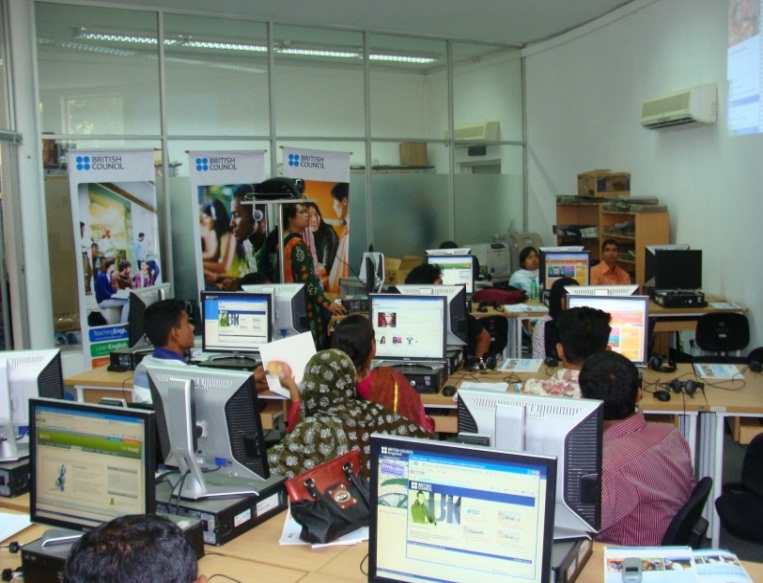 কম্পিউটার
মোবাইল
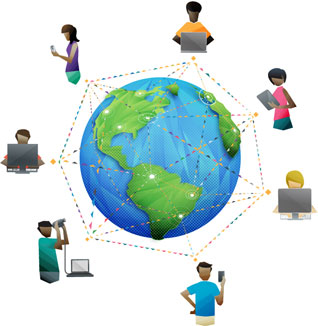 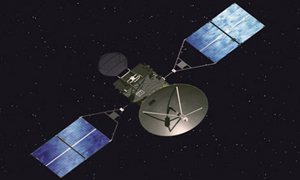 স্যাটেলাইট
ইন্টারনেট
প্রযুক্তিগুলো ব্যবহার করে জীবনযাত্রাকে সহজ করা হয়েছে।
[Speaker Notes: চিত্রগুলোর মাধ্যমে মোবাইল, কম্পিউটার, ইন্টারনেট ও স্যাটেলাইট সম্পর্কে জানাতে হবে।]
একক কাজ
গ্লোবাল ভিলেজের ধারণা নিজের ভাষায় লেখ।
নিচের ছবিটি মনোযোগ দিয়ে লক্ষ করি
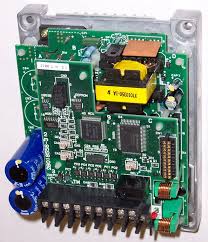 আধুনিক প্রযুক্তি গড়ে উঠেছে ডিজিটাল  ইলেক্ট্রনিক্স দিয়ে।
[Speaker Notes: শিক্ষক চিত্রগুলো দেখিয়ে ডিজিটাল ইলেক্ট্রোনিক্স সম্পর্কে ধারণা প্রদান করতে হবে।]
নিচের ছবিগুলো মনোযোগ সহকারে লক্ষ করি
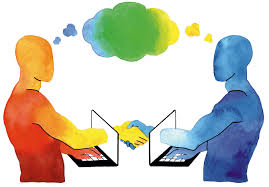 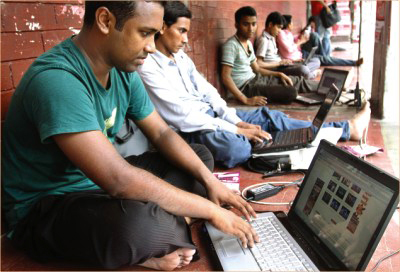 বর্তমান যুগ ডিজিটাল যুগ
আধুনিক প্রযুক্তি ব্যবহার  করে  আমাদের দেশ ডিজিটাল বাংলাদেশে পরিণত হচ্ছে।
[Speaker Notes: তথ্য ও যোগাযোগ প্রযুক্তির ব্যবহারের ফলে বাংলাদেশ ডিজিটাল বাংলাদেশের পরিণত হয়েছে। তাই বর্তমান যুগকে ডিজিটাল যুগ বলা হয়। আমরা বাংলাদেশের সকল ক্ষেত্রেই আইসিটি ব্যবহার হতে দেখছি।]
বিপজ্জনক প্রযুক্তি
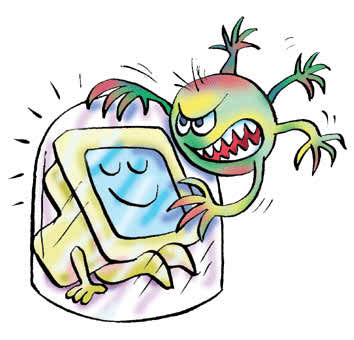 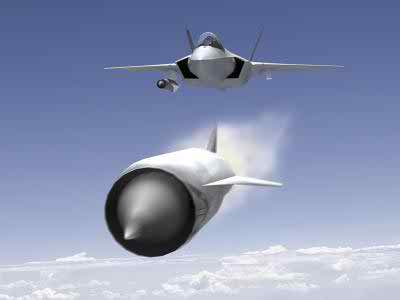 কম্পিউটার ভাইরাস
পারমাণবিক অস্ত্র
[Speaker Notes: বিপজ্জনক প্রযুক্তিগুলো সম্পর্কে প্রশ্নের মাধ্যমে জানাতে হবে। বিপজ্জনক প্রযুক্তি কম্পিউটা ভাইরাস, পারমাণবিক অস্ত্র, গ্রীন হাউজ প্রভৃতি।]
জোড়ায় কাজ
কয়েকটি ভাল ও কয়েকটি বিপজ্জনক প্রযুক্তির নাম লেখ।
[Speaker Notes: শিক্ষার্থীরা জোড়ায় জোড়ায় কয়েকটি ভালো ও কয়েকটি প্রযুক্তির নাম লিখে শিক্ষককে দেখাবে।]
সম্ভাব্য উত্তর 
ভাল প্রযুক্তি
কম্পিউটার, রেডিও, টেলিভিশন, মোবাইল ফোন, অপটিক্যাল ফাইবার, স্যাটেলাইট, সিসি টিভি, ইন্টারনেট, ই-বুক, জিপিএস, ডিজিটাল  ক্যামেরা, ওএমআর প্রভৃতি। 

বিপজ্জনক প্রযুক্তি 
কম্পিউটার ভাইরাস, বিভিন্ন পারমানবিক অস্ত্র ও গ্রিন হাউস প্রযুক্তি।
[Speaker Notes: শিক্ষার্থীরা উত্তর লেখার পরে সম্ভাব্য সমাধান দেখাতে হবে। শিক্ষার্থীরা সম্ভাব্য সমাধান দেখে তাদের নিজের উত্তরগুলো ঠিক করে নিবে।]
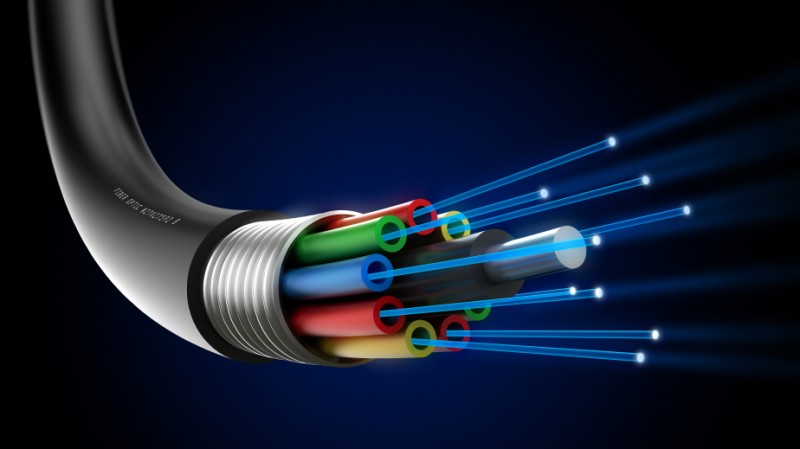 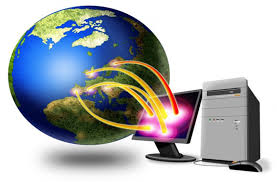 তথ্য দেওয়া নেওয়ার জন্য ইন্টারনেটর ব্যবহার হচ্ছে।
যোগাযোগ সহজ করার  জন্য অপটিক্যাল ফাইবার ব্যবহার করা হচ্ছে।
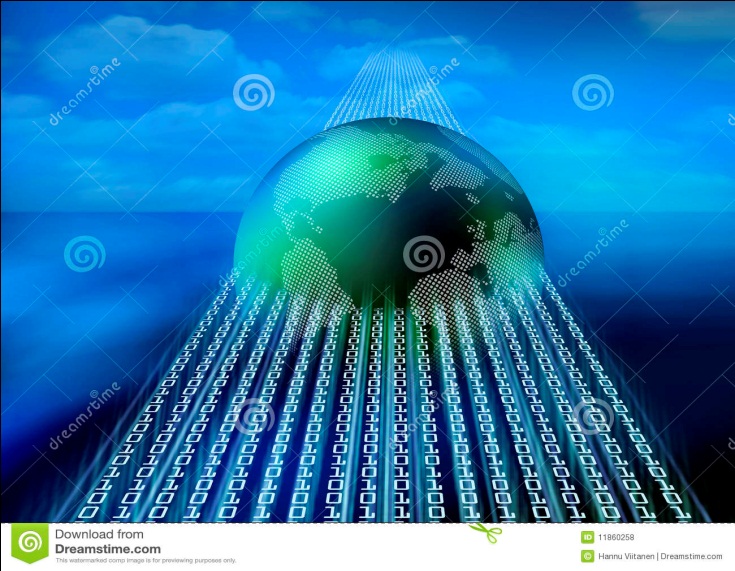 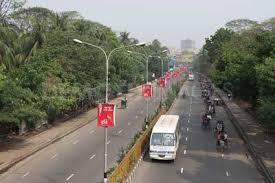 তথ্য দেওয়া নেওয়ার  জন্য ইনফরমেশন হাইওয়ে তৈরি হচ্ছে।
বাস, ট্রাক চালানোর জন্য রাস্তা ব্যবহার করা হচ্ছে।
[Speaker Notes: তথ্য প্রযুক্তিতে ব্যবহৃত যন্ত্রপাতি সম্পর্কে জানাতে হবে।]
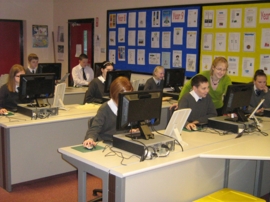 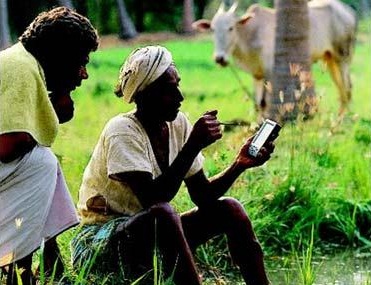 সবচেয়ে ক্ষমতাশালী মানুষ তথ্য নিতে পারে।
একেবারে সাধারণ মানুষও একই তথ্য নিতে পারে। ফলে পৃথিবী বদলে যাচ্ছে ।
[Speaker Notes: ক্ষমতাশালী ও সাধারণ মানুষও একই প্রযুক্তি ব্যবহার করতে পারে। তাই প্রযুক্তির ব্যবহারের ফলে পৃথিবী বদলে যাচ্ছে।]
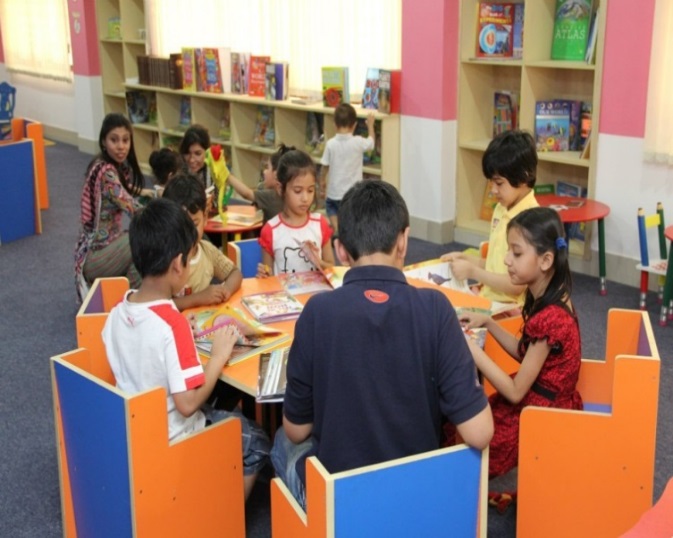 দলগত কাজ
তথ্য ও যোগাযোগ প্রযুক্তি বাস্তবায়ণ করার জন্য কী কী যন্ত্রপাতি ব্যবহার করা হয় তার একটি তালিকা তৈরি কর।
[Speaker Notes: শিক্ষার্থীদের কয়েকটি দলে বিভক্ত করে দলগত কাজ দিতে হবে।যন্ত্রগুলোর নাম হবে- ডিজিটাল ইলেক্ট্রনিক্স, কম্পিউটার, রেডিও, টেলিভিশন, স্মার্ট ফোন, অপটিক্যাল ফাইবার,  স্যাটেলাইট, সিসি টিভি, ইন্টারনেট, জিপিএস, ডিজিটাল ক্যামেরা, ইনফরমেশন হাইওয়ে প্রভৃতি।]
সম্ভাব্য উত্তর 

ডিজিটাল  ইলেক্ট্রনিক্স, কম্পিউটার, রেডিও, টেলিভিশন, স্মার্ট ফোন, অপটিক্যাল ফাইবার,  স্যাটেলাইট, সিসি টিভি, ইন্টারনেট, জিপিএস, ডিজিটাল  ক্যামেরা, ইনফরমেশন হাইওয়ে প্রভৃতি।
[Speaker Notes: শিক্ষার্থীরা উত্তর লেখার পরে সম্ভাব্য সমাধান প্রদর্শন করতে হবে।]
[Speaker Notes: এই পাঠ থেকে আমরা কী কী নতুন শব্দ শিখলাম? এই প্রশ্ন করার একটু পরে নতুন শব্দগুলো দেখাতে হবে।]
মূল্যায়ন
১. কিসের ফলে বিশ্ব আজ হাতের মুঠোয় এসেছে? 

		

২. যোগাযোগ সহজ করার জন্য ব্যবহার করা হচ্ছে –
ক. পরস্পর
খ. শিক্ষা
গ. গবেষণা
ঘ. তথ্য ও যোগাযোগ প্রযুক্তি
ক. ডিজিটাল ক্যামেরা
খ. সি সি টিভি
গ. অপটিক্যাল ফাইবার
ঘ. অনলাইন সংবাদ মাধ্যম
[Speaker Notes: উত্তরগুলোর উপরে মাউস দিয়ে ক্লিক করতে হবে। তাহলে সঠিক ও ভুল উত্তর জানা যাবে।]
৩. তথ্য ও যোগাযোগ প্রযুক্তির ফলে কোন নতুন শব্দটি 
     আবিষ্কৃত হয়েছে? 

					

৪. আধুনিক প্রযুক্তি ব্যবহার করে জীবনকে সুখময় ও আনান্দময় করে দিতে আমাদের প্রিয় দেশকে কিসে পরিণত করব?
খ. ইন্টারনেট
ক. বৈশ্বিক গ্রাম
গ. ডিজিটাল যুগ
ঘ. কম্পিউটার
ক. এনালগ বাংলাদেশ
খ. ডিজিটাল বাংলাদেশ
গ. তথ্যের  বাংলাদেশ
ঘ. ভার্চুয়াল বাংলাদশ
[Speaker Notes: উত্তরগুলোর উপরে মাউস দিয়ে ক্লিক করতে হবে। তাহলে সঠিক ও ভুল উত্তর জানা যাবে।]
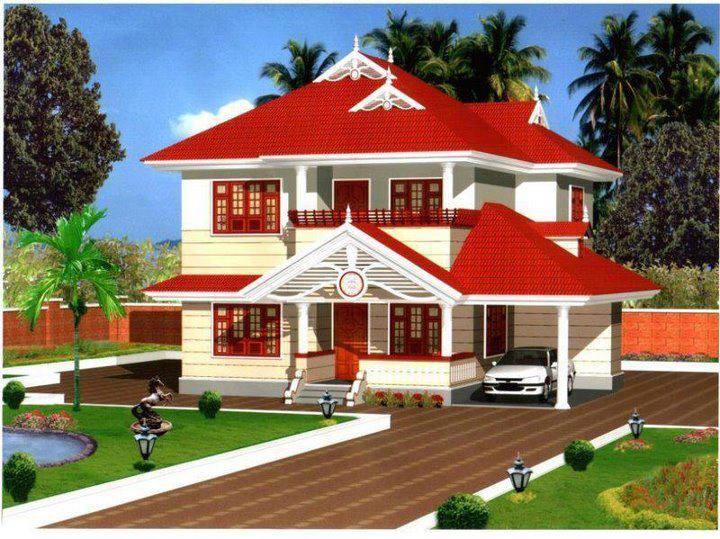 বাড়ির কাজ
তোমার চারপাশে তথ্য ও যোগাযোগ প্রযুক্তির কী কী ব্যবহার হচ্ছে সেগুলোর তালিকা তৈরি কর।
[Speaker Notes: ছাত্র/ছাত্রীরা বাড়ি থেকে প্রশ্নের উত্তর লিখে নিয়ে আসবে। শিক্ষক পরবর্তী ক্লাসে তা দেখবেন।]
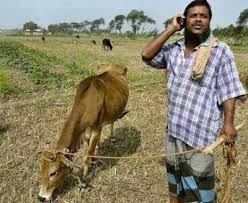 ধন্যবাদ